Certificazioni Linguistiche
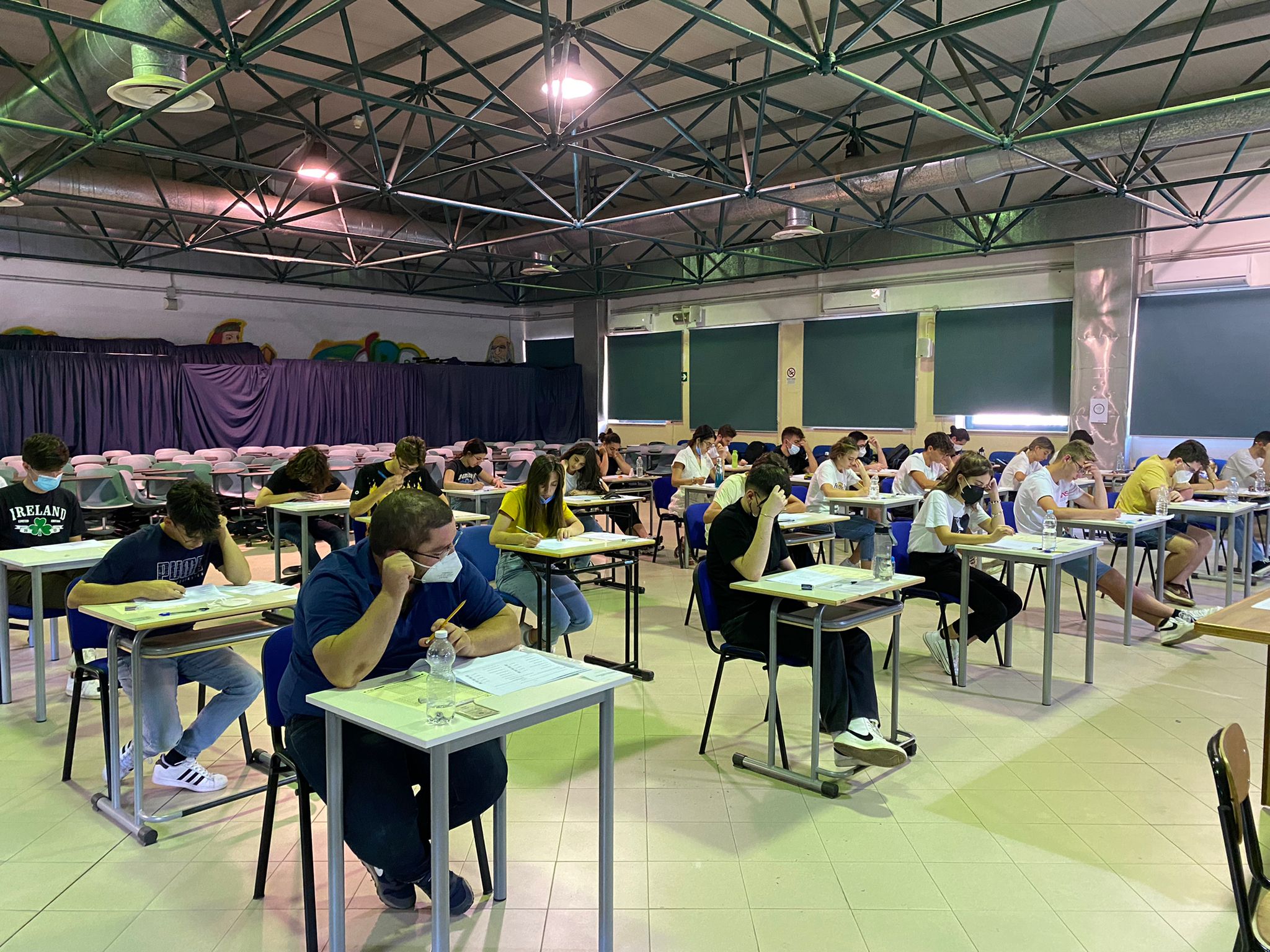 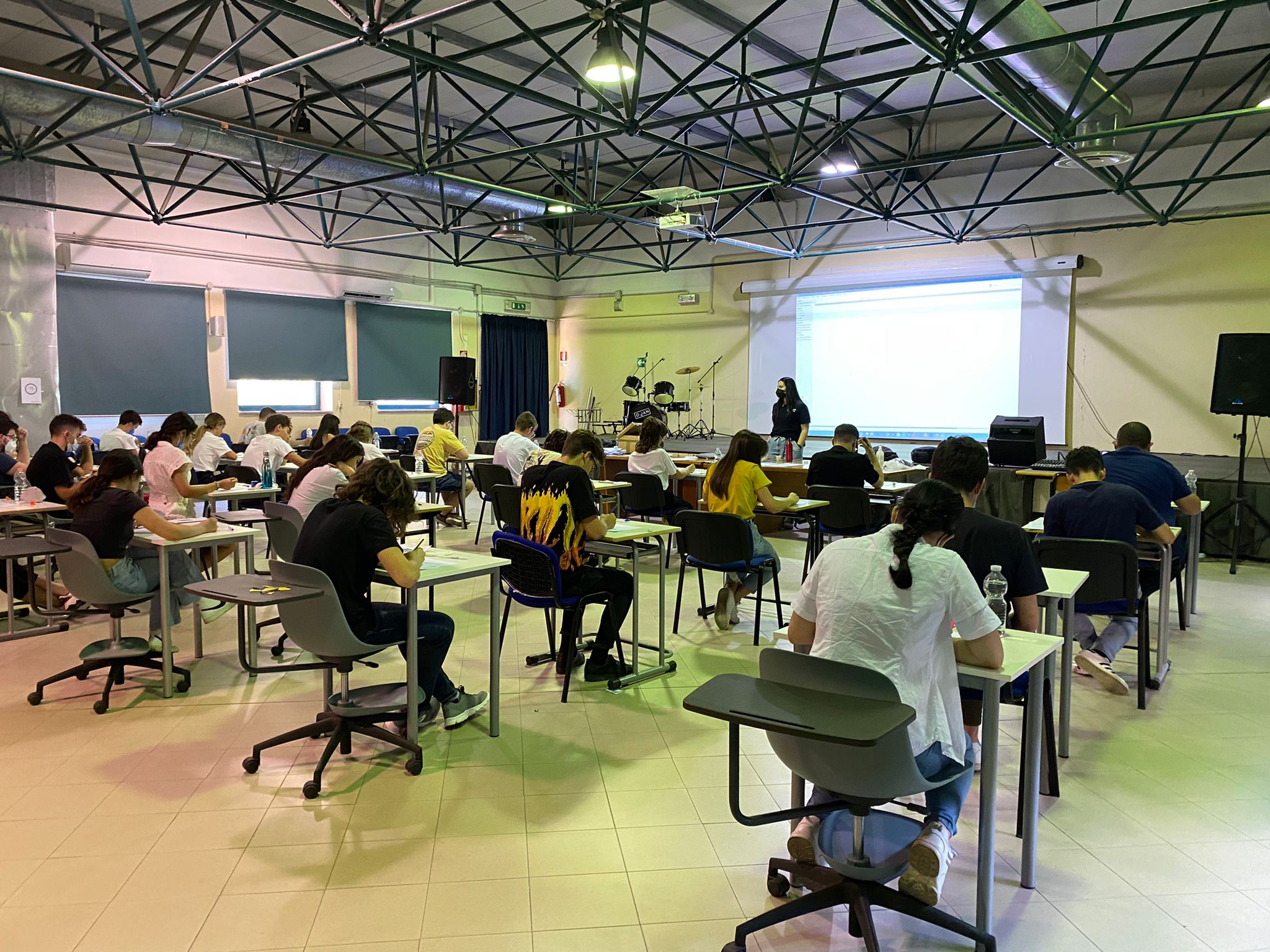 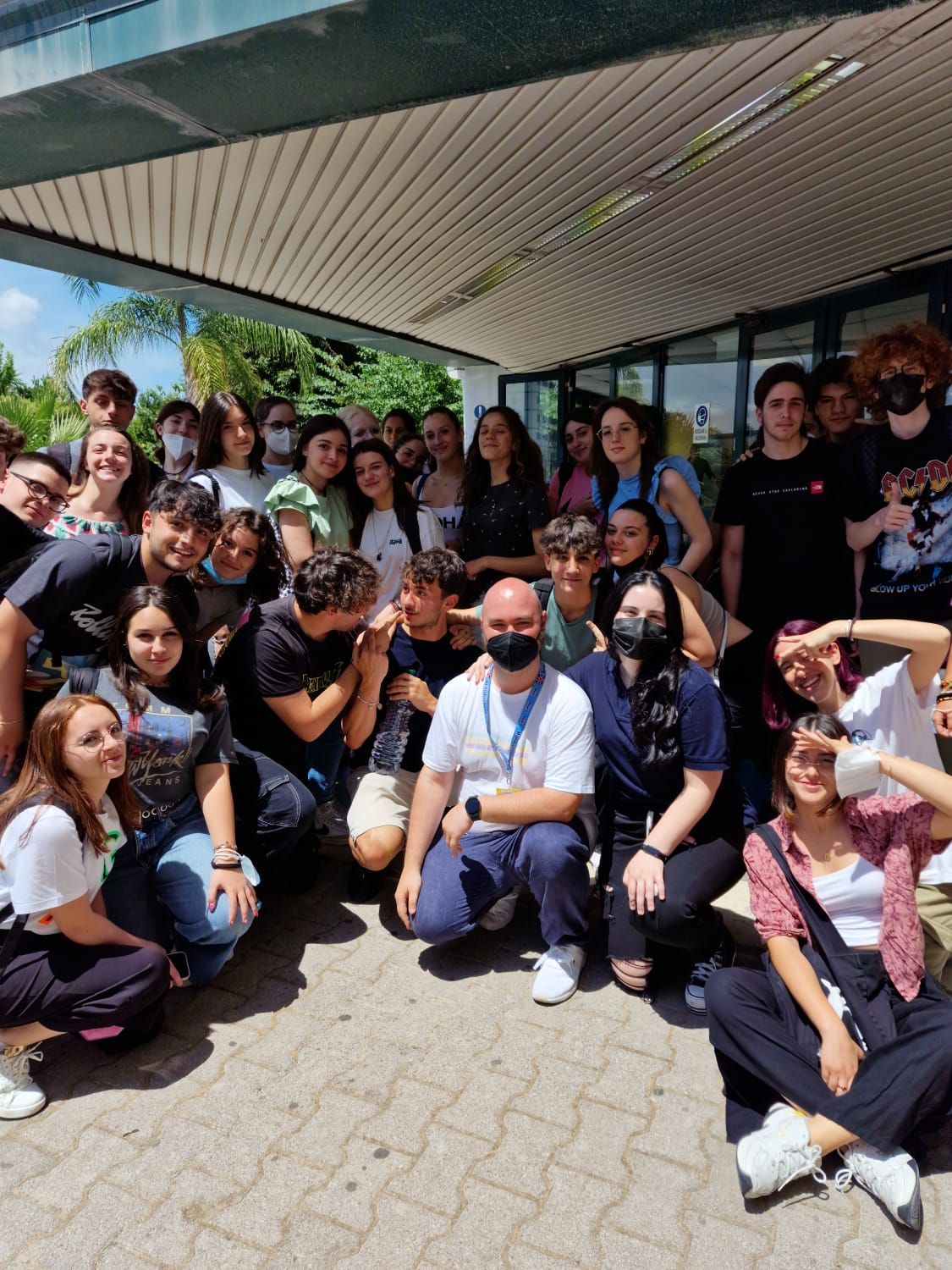 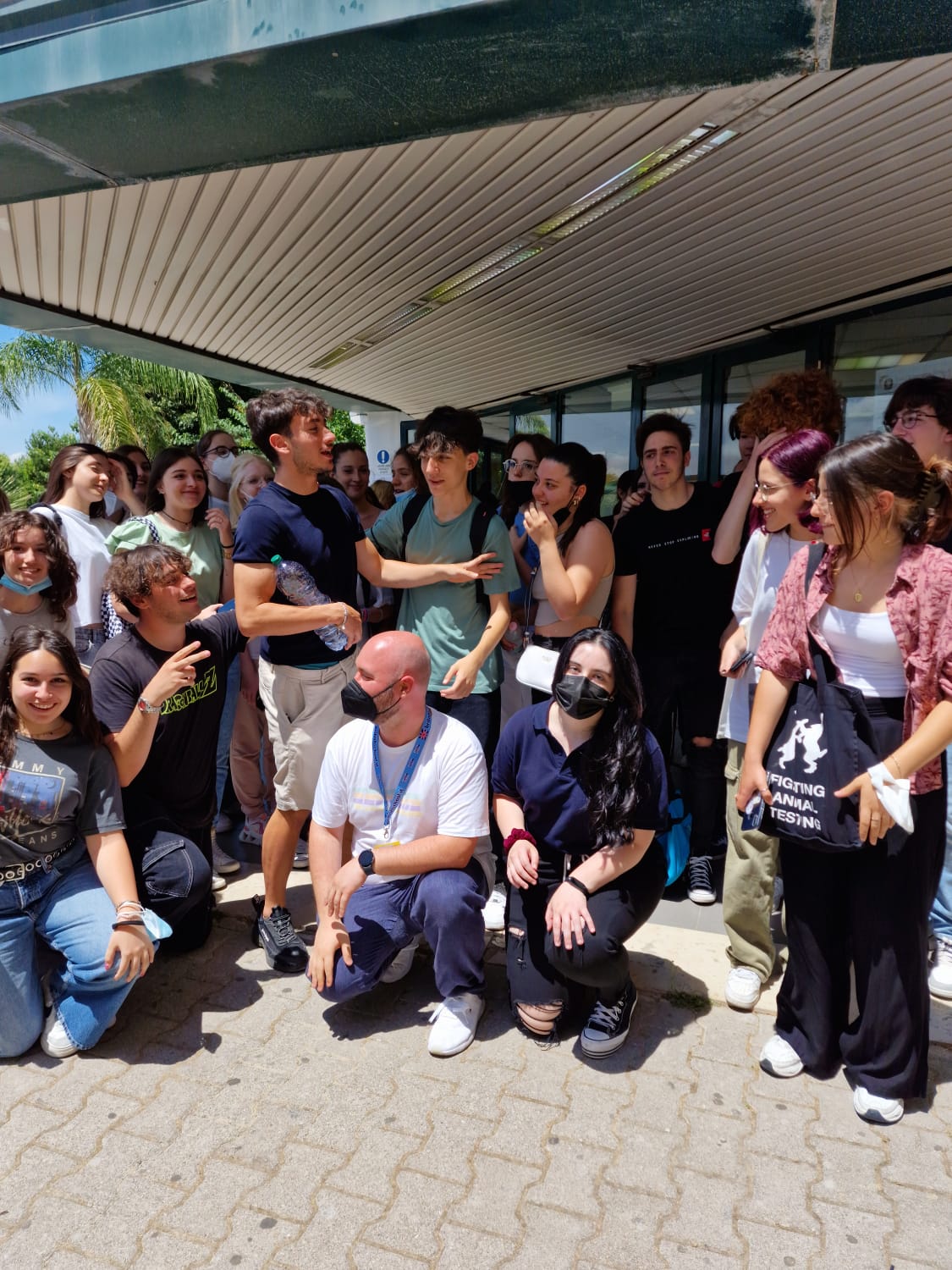 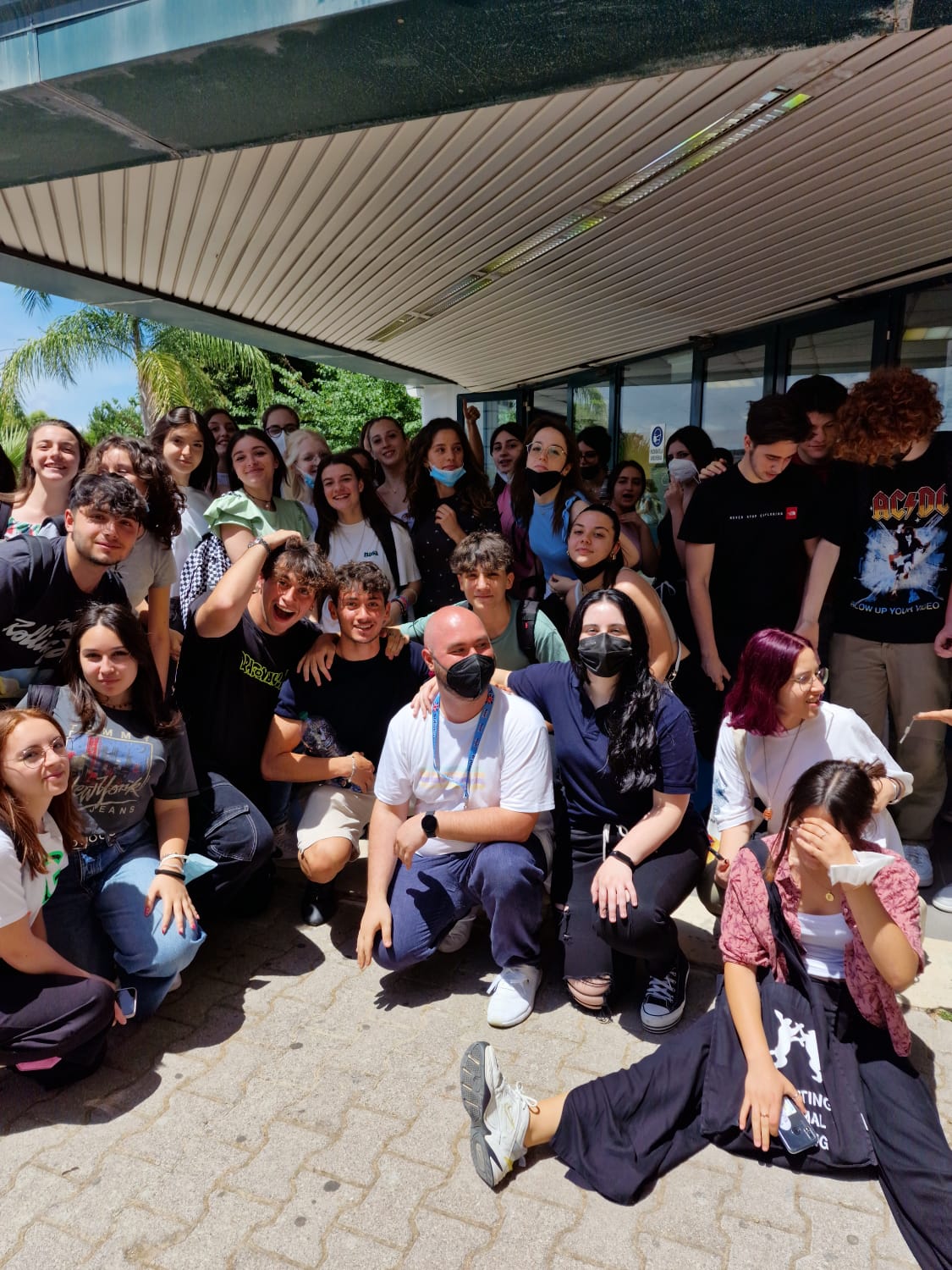